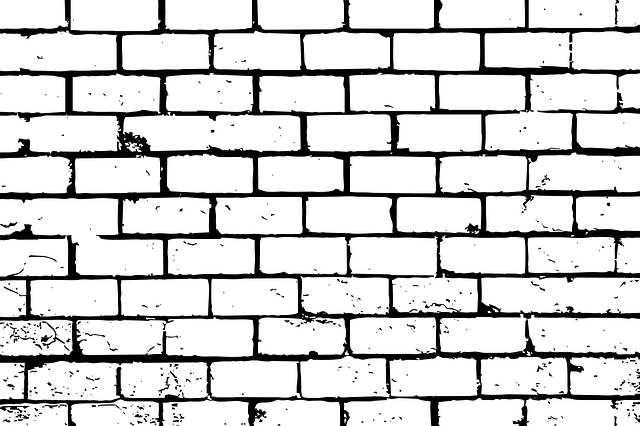 ​
Welcome to Algebra 2
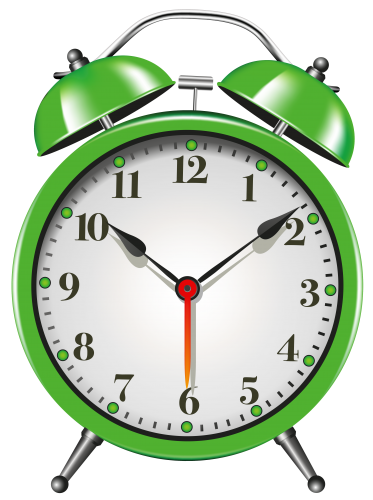 Delta Math
Mrs. Carter's Website
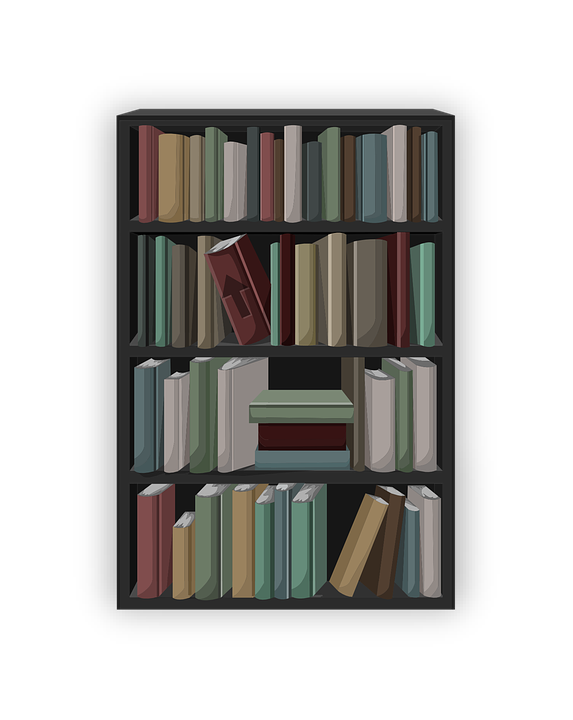 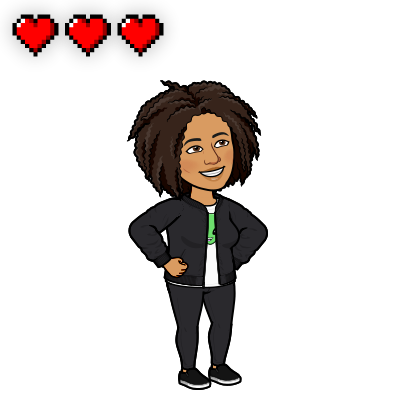 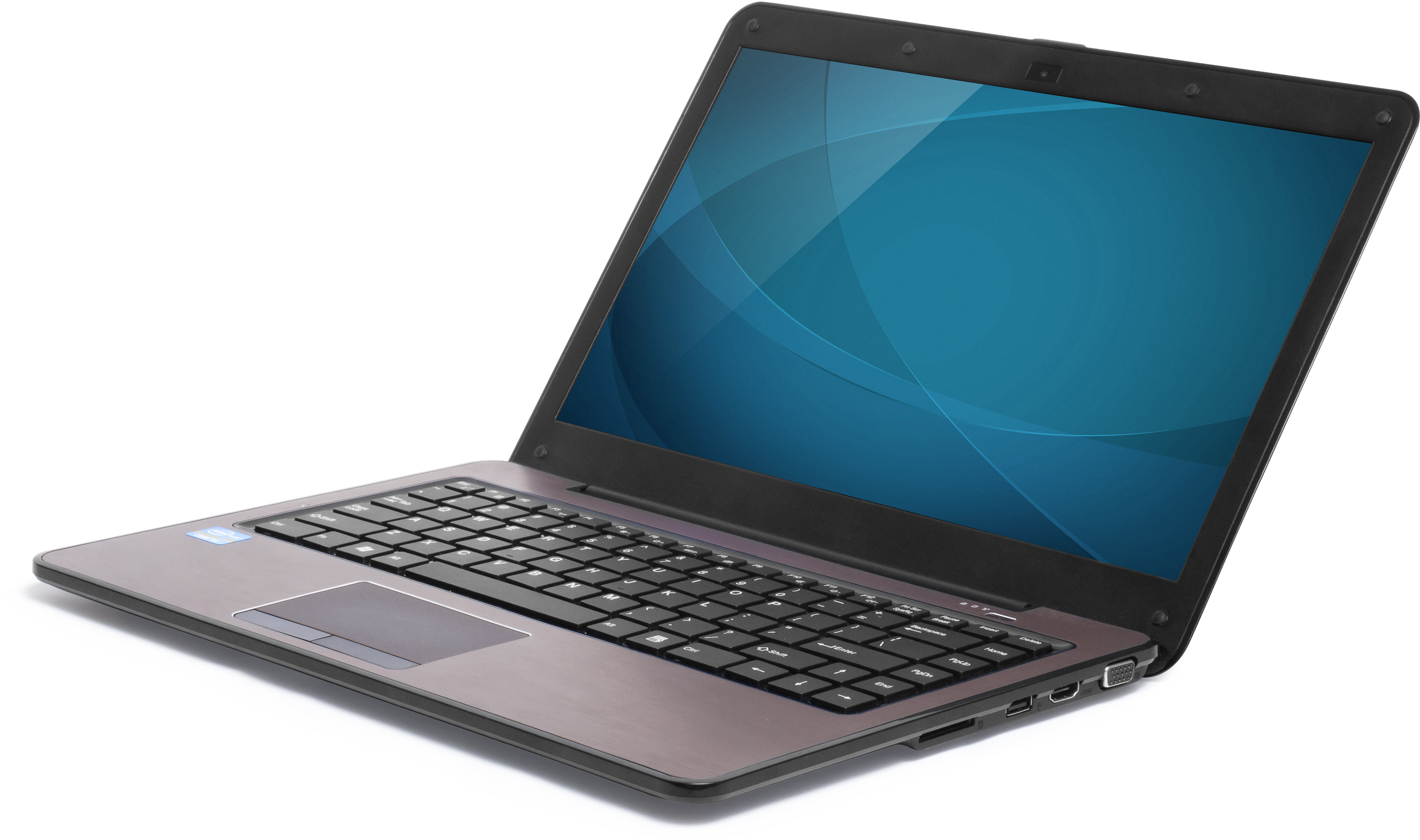 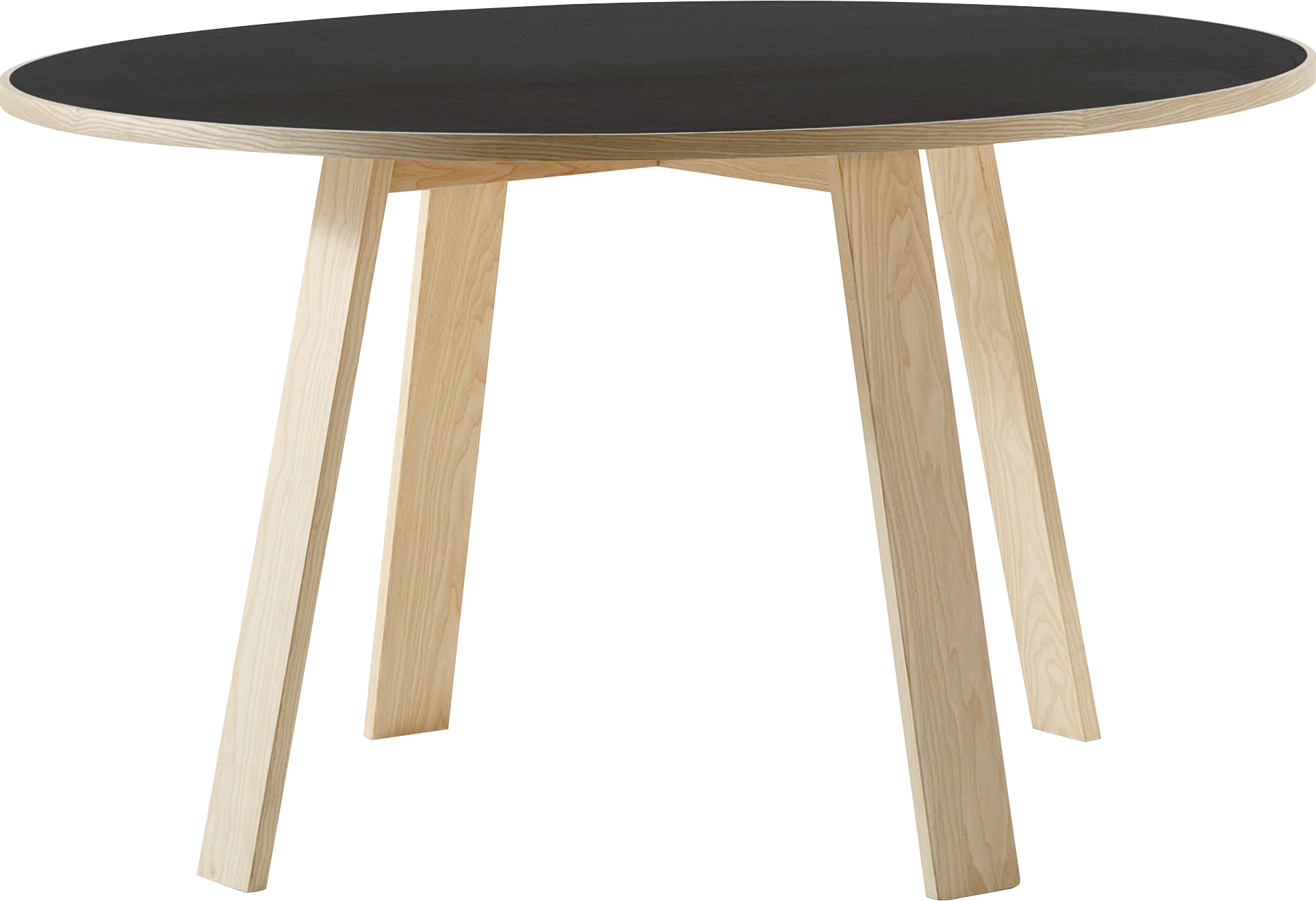 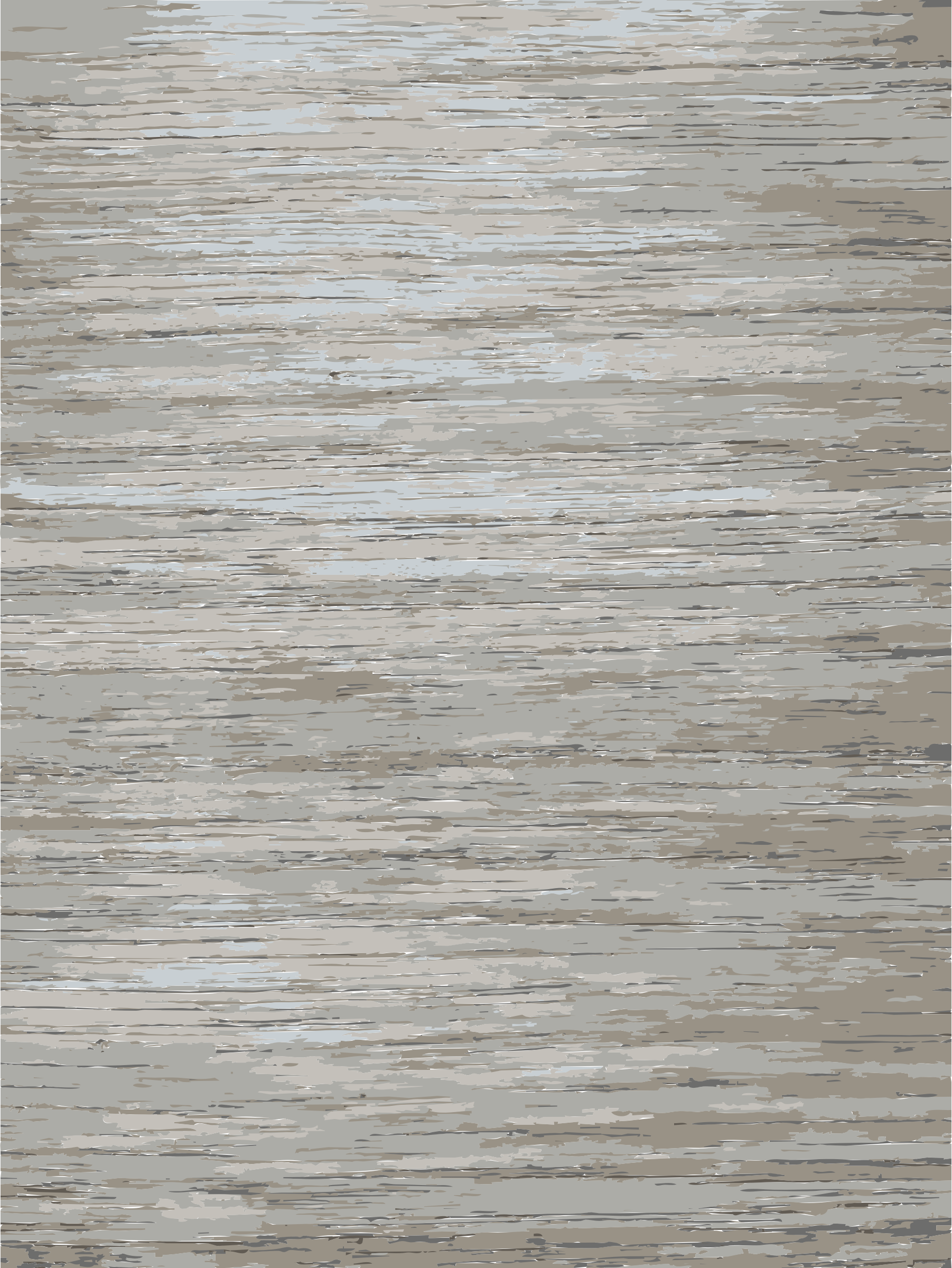 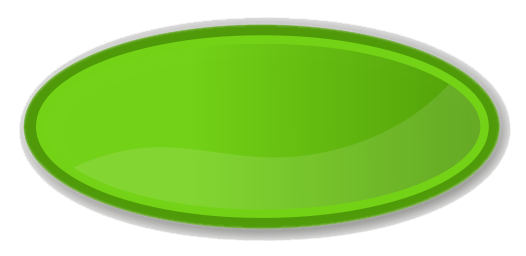 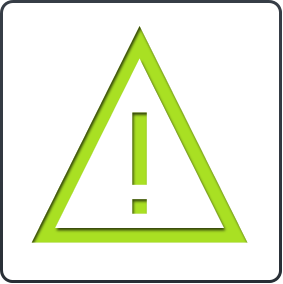 Chapter 12 Overview Quadratics
Activities
Bell Work
Notes
Real World Applications
Assignments
Complete & Submit Bell work
Complete & Submit Delta Math
Work on Challenge Questions
Study: Complete Independent Practice
Lessons
12-1 Graph Parabolas
12-2 General Quadratic Functions
12-3 Factor & Graph
12-4 Complex Numbers
12-5 Completing the Square
12-6 Quadratic Formula
Chapter 12 Quadratics     Standards
B.F.IF.C.4 Graph linear, quadratic, absolute value, and piecewise functions expressed symbolically and show key features of the graph, by hand in simple cases and using technology for more complicated ones.

B.N.Q.A.1 Use units as a way to understand problems and to guide the solution of multi-step problems; choose and interpret units consistently in formulas; choose and interpret the scale and the origin in graphs and data displays.
B.A.REI.B.2 Solve quadratic equations in one variable. Solve quadratic equations by inspection (e.g., for x2 = 49), taking square roots, completing the square, knowing and applying the quadratic formula, and factoring, as appropriate to the initial form of the equation. Recognize when the quadratic formula gives complex solutions and write them as a ± bi for real numbers a and b.

B.N.CN.A.1 Know there is a complex number i such that i2 = -1, and every complex number has the form a + bi with a and b real.
 
B.N.CN.A.2 Know and use the relation i2 = -1 and the commutative, associative and distributive properties to add, subtract, and multiply complex numbers.

B.A.APR.B.2 Identify zeros of polynomials when suitable factorizations are available and use the zeros to construct a rough graph of the function defined by the polynomial.
B.F.IF.A.2 Use function notation, evaluate functions for inputs in their domains and interpret statements that use function notation in terms of a context.
B.N.Q.A.3 Solve problems involving squares, square roots of numbers, cubes and cube roots of numbers.
12-1 Graph ParabolasObjectives
x-intercepts
y-intercepts
Vertex
Axis of symmetry
A function that can be written as f(x) = ax2 + bx + c
SWBAT graph quadratic functions IOT identify key features of quadratic equations.
Name
Locate
Label
A diagram that represents the relationship between the quantities
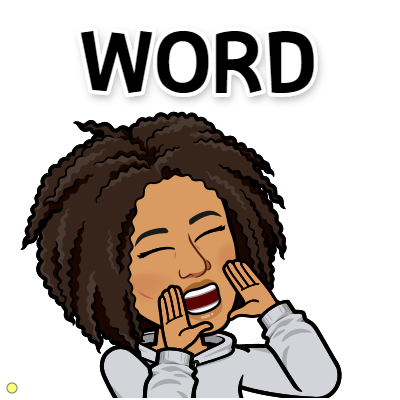 12-1 Graph Parabolas
Key Concepts
Quadratic Function
Parabola
Axis of Symmetry
SWBAT graph quadratic functions IOT identify key features of quadratic equations.
12-1 Graph Parabolas
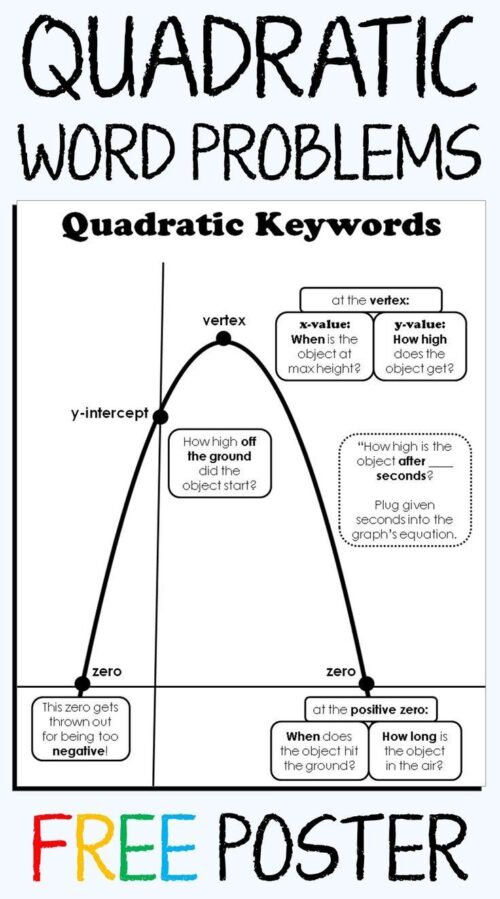 Key Concepts
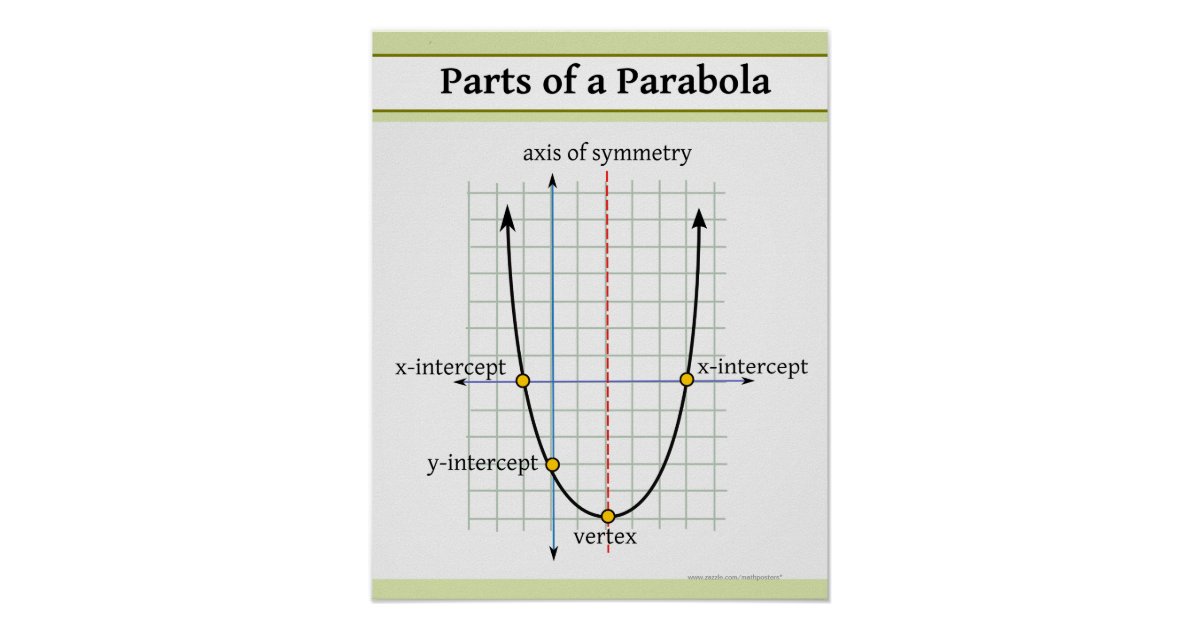 SWBAT graph quadratic functions IOT identify key features of quadratic equations.
12-1 Examples
I do
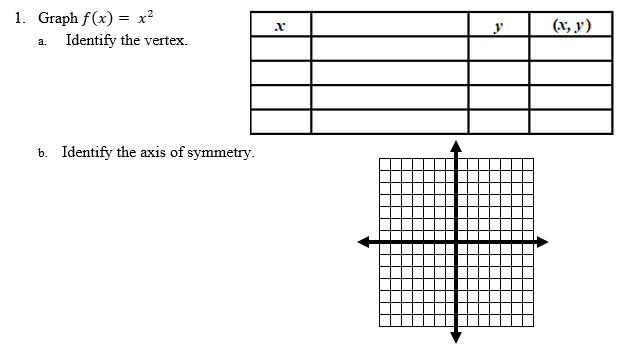 SWBAT graph quadratic functions IOT identify key features of quadratic equations.
12-1 Examples
I do
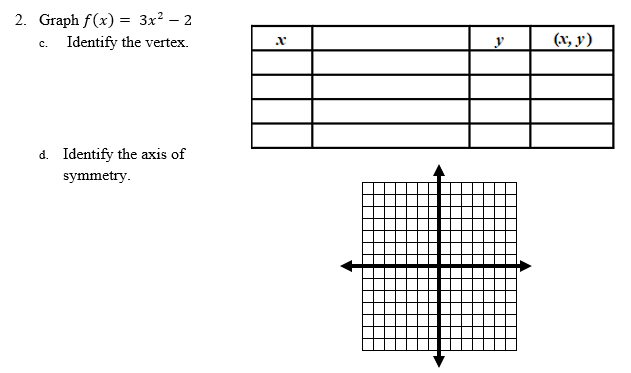 SWBAT graph quadratic functions IOT identify key features of quadratic equations.
12-1 Examples
We do
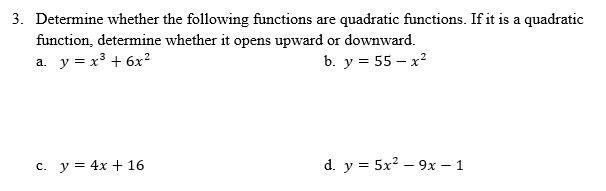 SWBAT graph quadratic functions IOT identify key features of quadratic equations.
12-1 Examples
They do
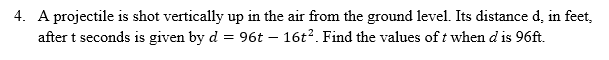 SWBAT graph quadratic functions IOT identify key features of quadratic equations.
Independent Practice/Lesson Check 12-1
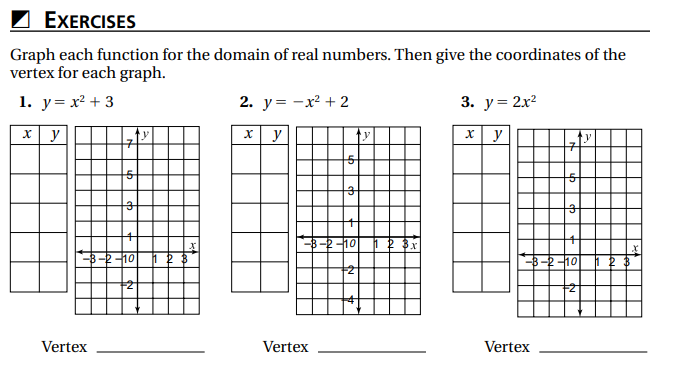 Independent Practice/Lesson Check 12-1
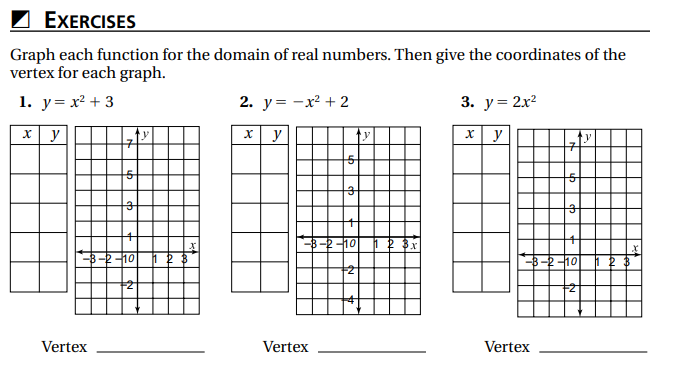 Chapter 12 Quadratics     Standards
B.F.IF.C.4 Graph linear, quadratic, absolute value, and piecewise functions expressed symbolically and show key features of the graph, by hand in simple cases and using technology for more complicated ones.

B.N.Q.A.1 Use units as a way to understand problems and to guide the solution of multi-step problems; choose and interpret units consistently in formulas; choose and interpret the scale and the origin in graphs and data displays.
B.A.REI.B.2 Solve quadratic equations in one variable. Solve quadratic equations by inspection (e.g., for x2 = 49), taking square roots, completing the square, knowing and applying the quadratic formula, and factoring, as appropriate to the initial form of the equation. Recognize when the quadratic formula gives complex solutions and write them as a ± bi for real numbers a and b.

B.N.CN.A.1 Know there is a complex number i such that i2 = -1, and every complex number has the form a + bi with a and b real.
 
B.N.CN.A.2 Know and use the relation i2 = -1 and the commutative, associative and distributive properties to add, subtract, and multiply complex numbers.

B.A.APR.B.2 Identify zeros of polynomials when suitable factorizations are available and use the zeros to construct a rough graph of the function defined by the polynomial.
B.F.IF.A.2 Use function notation, evaluate functions for inputs in their domains and interpret statements that use function notation in terms of a context.
B.N.Q.A.3 Solve problems involving squares, square roots of numbers, cubes and cube roots of numbers.
12-2 General Quadratic FunctionsObjectives
x-intercepts
y-intercepts
Vertex
Axis of symmetry
A function that can be written as f(x) = ax2 + bx + c
SWBAT graph general quadratic functions IOT identify key features of quadratics..
Name
Locate
Label
A diagram that represents the relationship between the quantities
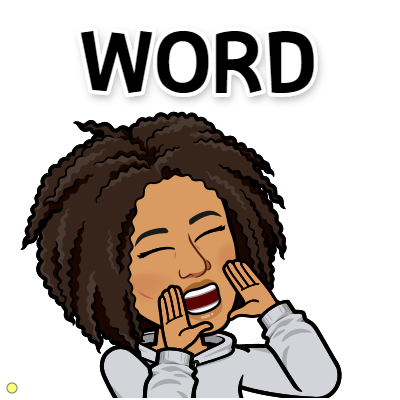 12-2 General Quadratic Functions
Key Concepts
Quadratic Function
Parabola
Axis of Symmetry
SWBAT graph general quadratic functions IOT identify key features of quadratics..
12-2 General Quadratic Functions
Key Concepts
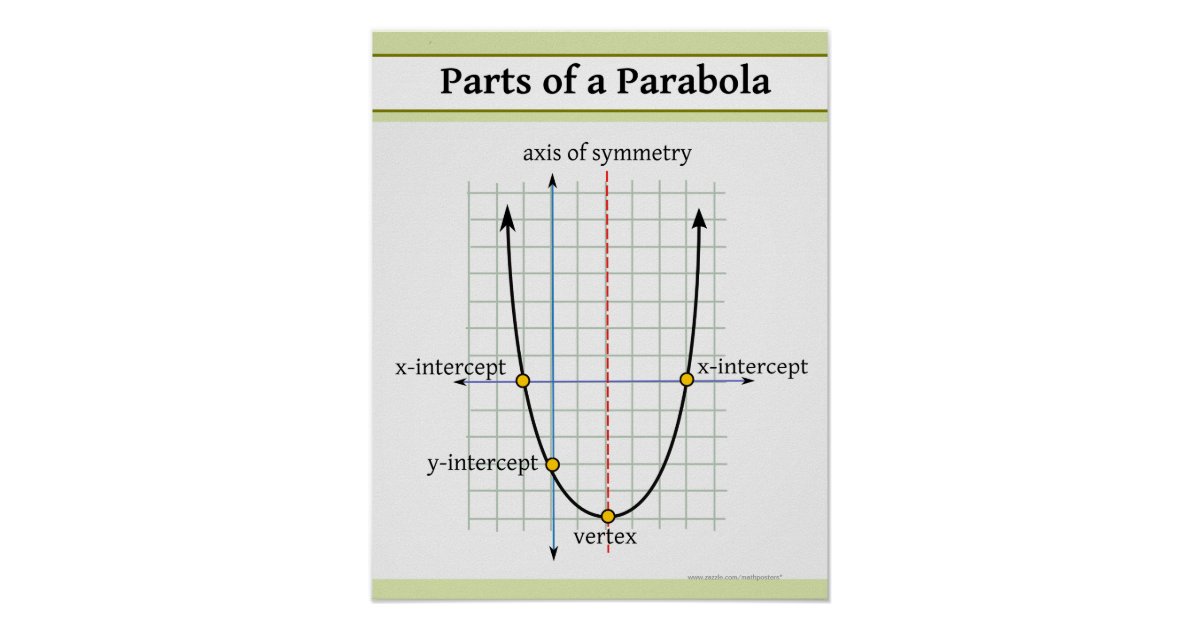 Graphing Quadratic Equations
Step 1: Identify a, b, & c. 
Step 2: Graph the axis of symmetry.
 Step 3: Find the vertex.
 
Step 4: Plot the y-intercept and its reflection.
 
Step 5: Draw the graph through the points. Label the points.
SWBAT graph general quadratic functions IOT identify key features of quadratics..
12-2 Examples
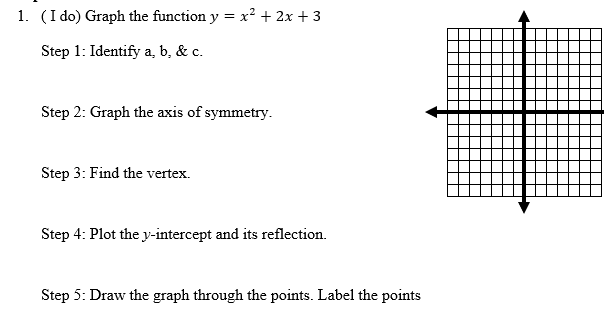 SWBAT graph general quadratic functions IOT identify key features of quadratics..
12-2 Examples
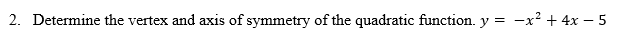 SWBAT graph general quadratic functions IOT identify key features of quadratics..
12-2 Examples
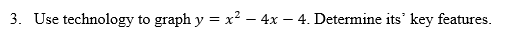 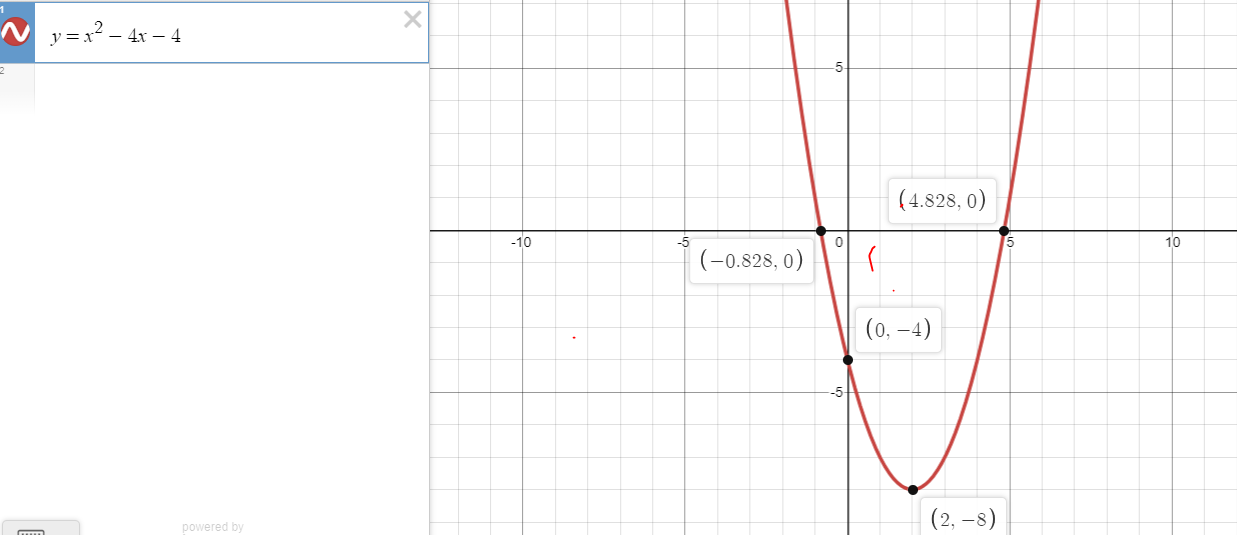 SWBAT graph general quadratic functions IOT identify key features of quadratics..
12-2 Examples
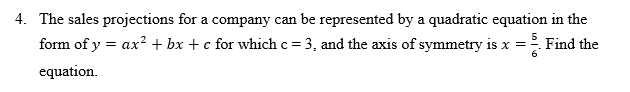 SWBAT graph general quadratic functions IOT identify key features of quadratics..
Independent Practice/Lesson Check 12-2
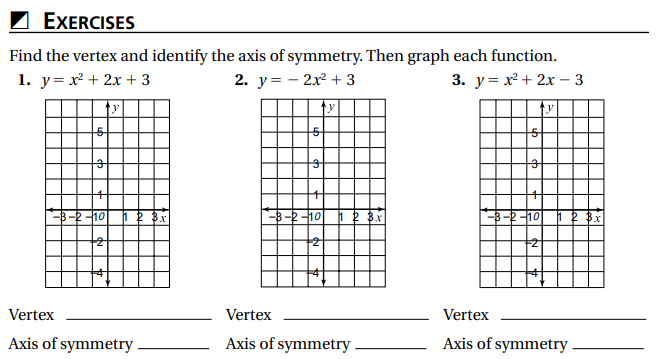 Independent Practice/Lesson Check 12-2
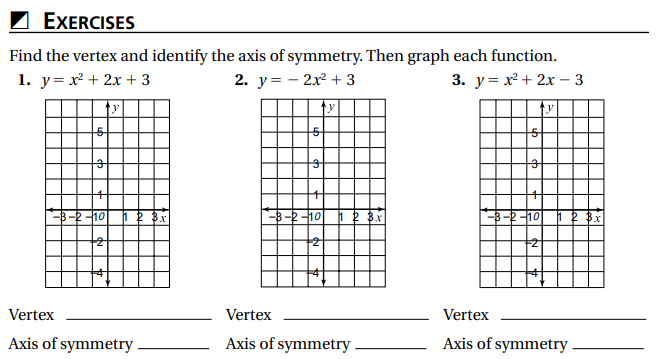 Chapter 12 Quadratics     Standards
B.F.IF.C.4 Graph linear, quadratic, absolute value, and piecewise functions expressed symbolically and show key features of the graph, by hand in simple cases and using technology for more complicated ones.

B.N.Q.A.1 Use units as a way to understand problems and to guide the solution of multi-step problems; choose and interpret units consistently in formulas; choose and interpret the scale and the origin in graphs and data displays.
B.A.REI.B.2 Solve quadratic equations in one variable. Solve quadratic equations by inspection (e.g., for x2 = 49), taking square roots, completing the square, knowing and applying the quadratic formula, and factoring, as appropriate to the initial form of the equation. Recognize when the quadratic formula gives complex solutions and write them as a ± bi for real numbers a and b.

B.N.CN.A.1 Know there is a complex number i such that i2 = -1, and every complex number has the form a + bi with a and b real.
 
B.N.CN.A.2 Know and use the relation i2 = -1 and the commutative, associative and distributive properties to add, subtract, and multiply complex numbers.

B.A.APR.B.2 Identify zeros of polynomials when suitable factorizations are available and use the zeros to construct a rough graph of the function defined by the polynomial.
B.F.IF.A.2 Use function notation, evaluate functions for inputs in their domains and interpret statements that use function notation in terms of a context.
B.N.Q.A.3 Solve problems involving squares, square roots of numbers, cubes and cube roots of numbers.
12-3 Factor & Solve Quadratics Objectives
A function that can be written as f(x) = ax2 + bx + c
SWBAT use a variety of methods IOT solve quadratic functions.
Name
Locate
Label
Graphing
Factoring
Completing the Square
Quadratic Formula
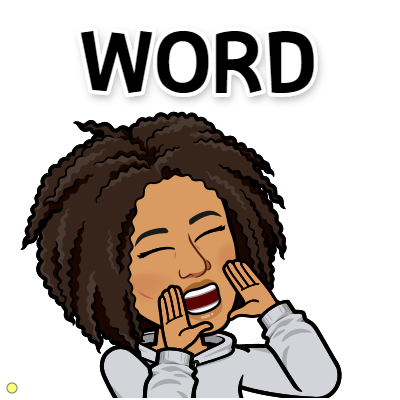 12-3 Factor & Solve Quadratics
Key Concepts
Root
__________________________-a solution of a quadratic equation. 

__________________________-a solution of a quadratic equation.

__________________________-a solution of a quadratic equation.

* These solutions can be found by _____________________, ______________________, 
________________________________ or using the ______________________________.
Zero
x-intercept
Factoring
Graphing
Completing the Square
Quadratic Formula
SWBAT use a variety of methods IOT solve quadratic functions.
12-2 General Quadratic Functions
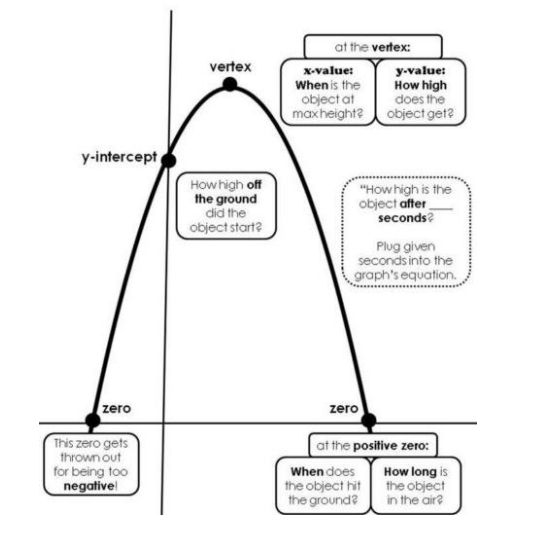 Key Concepts
SWBAT graph general quadratic functions IOT identify key features of quadratics..
12-3 Examples
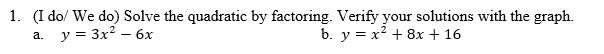 SWBAT use a variety of methods IOT solve quadratic functions.
12-3 Examples
Example 1 con’t
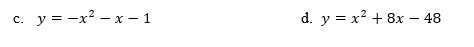 SWBAT use a variety of methods IOT solve quadratic functions.
12-3 Examples
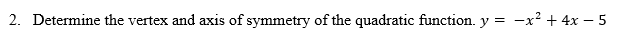 SWBAT use a variety of methods IOT solve quadratic functions.
12-3 Examples
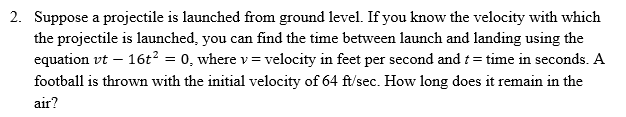 SWBAT use a variety of methods IOT solve quadratic functions.
Independent Practice/Lesson Check 12-3
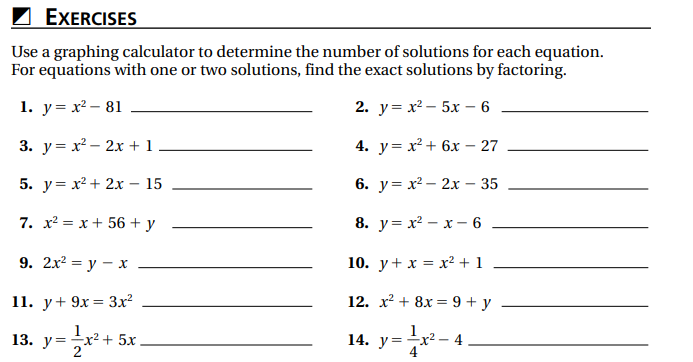 Independent Practice/Lesson Check 12-3
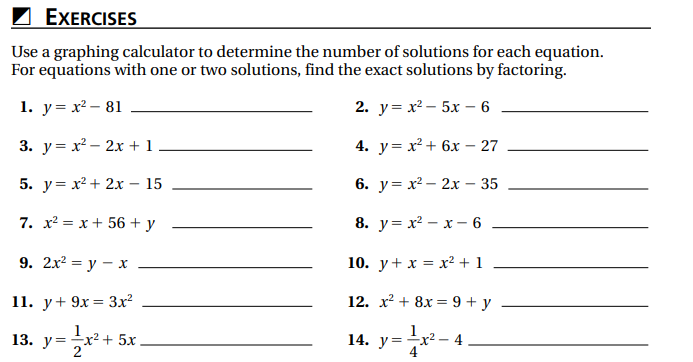 Chapter 12 Quadratics     Standards
B.F.IF.C.4 Graph linear, quadratic, absolute value, and piecewise functions expressed symbolically and show key features of the graph, by hand in simple cases and using technology for more complicated ones.

B.N.Q.A.1 Use units as a way to understand problems and to guide the solution of multi-step problems; choose and interpret units consistently in formulas; choose and interpret the scale and the origin in graphs and data displays.
B.A.REI.B.2 Solve quadratic equations in one variable. Solve quadratic equations by inspection (e.g., for x2 = 49), taking square roots, completing the square, knowing and applying the quadratic formula, and factoring, as appropriate to the initial form of the equation. Recognize when the quadratic formula gives complex solutions and write them as a ± bi for real numbers a and b.

B.N.CN.A.1 Know there is a complex number i such that i2 = -1, and every complex number has the form a + bi with a and b real.
 
B.N.CN.A.2 Know and use the relation i2 = -1 and the commutative, associative and distributive properties to add, subtract, and multiply complex numbers.

B.A.APR.B.2 Identify zeros of polynomials when suitable factorizations are available and use the zeros to construct a rough graph of the function defined by the polynomial.
B.F.IF.A.2 Use function notation, evaluate functions for inputs in their domains and interpret statements that use function notation in terms of a context.
B.N.Q.A.3 Solve problems involving squares, square roots of numbers, cubes and cube roots of numbers.
12-4 Complex Numbers Objectives
Numbers in the form a + bi, where a represents the real number and b is an imaginary
SWBAT perform operations with complex numbers IOT find non-real solutions.
Imaginary  solutions
Add, subtract, multiply, divide, simplify
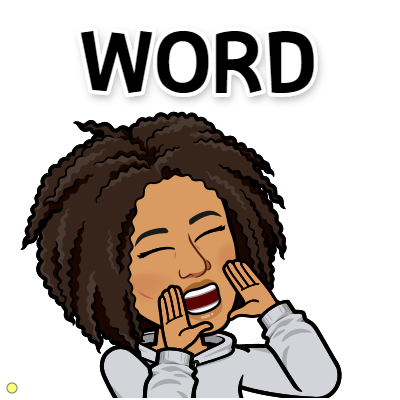 12-4 Complex Numbers
Key Concepts
i
Complex Number
Complex Conjugates
SWBAT use a variety of methods IOT solve quadratic functions.
12-4 Examples
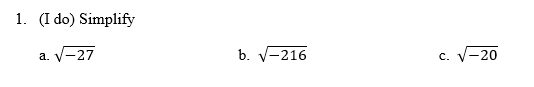 SWBAT perform operations with complex numbers IOT find non-real solutions.
12-4 Examples
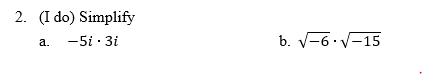 SWBAT perform operations with complex numbers IOT find non-real solutions.
12-4 Examples
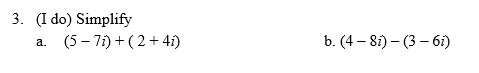 SWBAT perform operations with complex numbers IOT find non-real solutions.
12-4 Examples
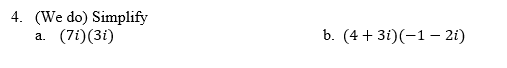 SWBAT perform operations with complex numbers IOT find non-real solutions.
12-4 Examples
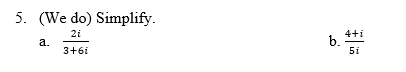 SWBAT perform operations with complex numbers IOT find non-real solutions.
12-4 Examples
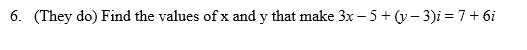 SWBAT perform operations with complex numbers IOT find non-real solutions.
12-4 Examples
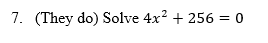 SWBAT perform operations with complex numbers IOT find non-real solutions.
12-4 Examples
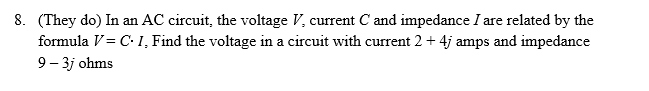 SWBAT perform operations with complex numbers IOT find non-real solutions.
Independent Practice/Lesson Check 12-4
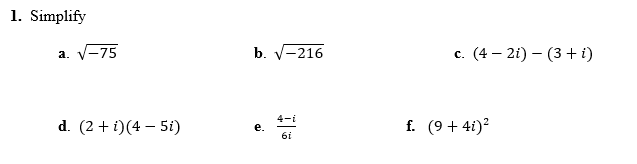 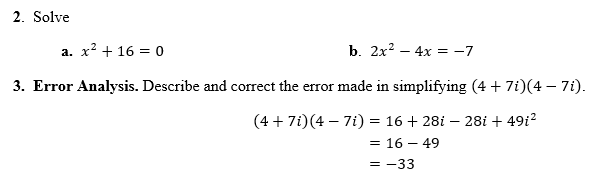 Independent Practice/Lesson Check 12-4
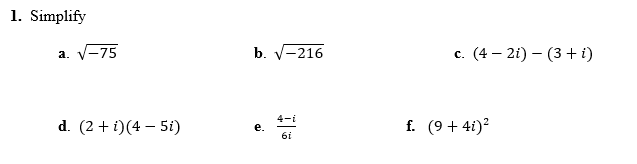 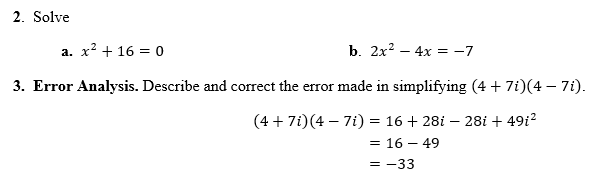 Chapter 12 Quadratics     Standards
B.F.IF.C.4 Graph linear, quadratic, absolute value, and piecewise functions expressed symbolically and show key features of the graph, by hand in simple cases and using technology for more complicated ones.

B.N.Q.A.1 Use units as a way to understand problems and to guide the solution of multi-step problems; choose and interpret units consistently in formulas; choose and interpret the scale and the origin in graphs and data displays.
B.A.REI.B.2 Solve quadratic equations in one variable. Solve quadratic equations by inspection (e.g., for x2 = 49), taking square roots, completing the square, knowing and applying the quadratic formula, and factoring, as appropriate to the initial form of the equation. Recognize when the quadratic formula gives complex solutions and write them as a ± bi for real numbers a and b.

B.N.CN.A.1 Know there is a complex number i such that i2 = -1, and every complex number has the form a + bi with a and b real.
 
B.N.CN.A.2 Know and use the relation i2 = -1 and the commutative, associative and distributive properties to add, subtract, and multiply complex numbers.

B.A.APR.B.2 Identify zeros of polynomials when suitable factorizations are available and use the zeros to construct a rough graph of the function defined by the polynomial.
B.F.IF.A.2 Use function notation, evaluate functions for inputs in their domains and interpret statements that use function notation in terms of a context.
B.N.Q.A.3 Solve problems involving squares, square roots of numbers, cubes and cube roots of numbers.
12-6 The Quadratic FormulaObjectives
A function that can be written as f(x) = ax2 + bx + c
SWBAT use a variety of methods IOT solve quadratic functions.
Name
Locate
Label
Graphing
Factoring
Completing the Square
Quadratic Formula
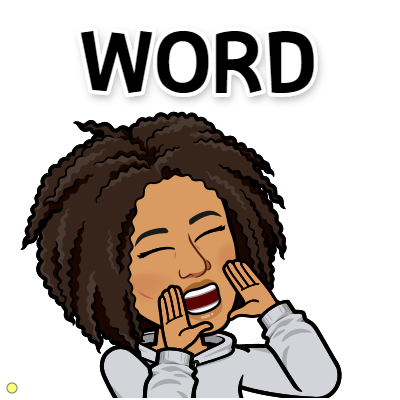 12-6 The Quadratic Formula
Key Concepts
Discriminant
Quadratic Formula
SWBAT use a variety of methods IOT solve quadratic functions.
12-6 Examples
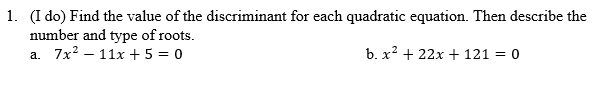 SWBAT use a variety of methods IOT solve quadratic functions.
12-6 Examples
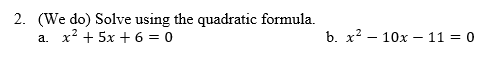 SWBAT use a variety of methods IOT solve quadratic functions.
12-6 Examples
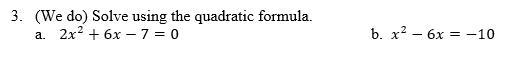 SWBAT use a variety of methods IOT solve quadratic functions.
12-6 Examples
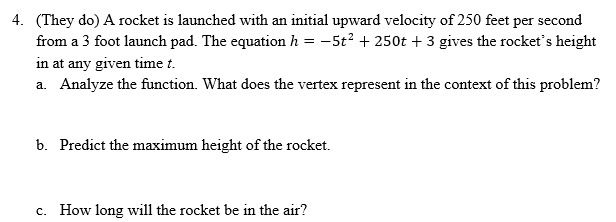 SWBAT use a variety of methods IOT solve quadratic functions.
Independent Practice/Lesson Check 12-6
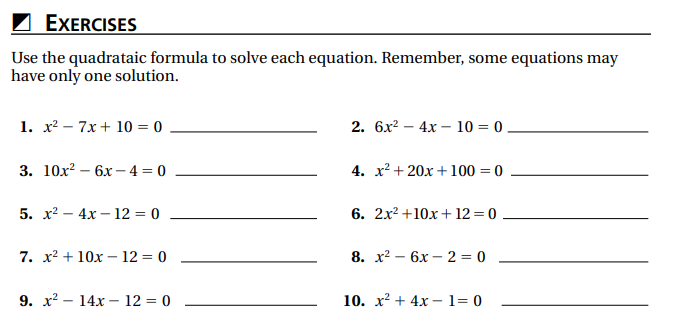 Independent Practice/Lesson Check 12-6
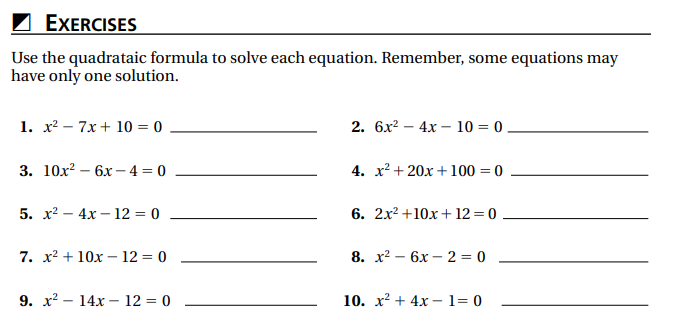 Chapter 12 Quadratics     Standards
B.F.IF.C.4 Graph linear, quadratic, absolute value, and piecewise functions expressed symbolically and show key features of the graph, by hand in simple cases and using technology for more complicated ones.

B.N.Q.A.1 Use units as a way to understand problems and to guide the solution of multi-step problems; choose and interpret units consistently in formulas; choose and interpret the scale and the origin in graphs and data displays.
B.A.REI.B.2 Solve quadratic equations in one variable. Solve quadratic equations by inspection (e.g., for x2 = 49), taking square roots, completing the square, knowing and applying the quadratic formula, and factoring, as appropriate to the initial form of the equation. Recognize when the quadratic formula gives complex solutions and write them as a ± bi for real numbers a and b.

B.N.CN.A.1 Know there is a complex number i such that i2 = -1, and every complex number has the form a + bi with a and b real.
 
B.N.CN.A.2 Know and use the relation i2 = -1 and the commutative, associative and distributive properties to add, subtract, and multiply complex numbers.

B.A.APR.B.2 Identify zeros of polynomials when suitable factorizations are available and use the zeros to construct a rough graph of the function defined by the polynomial.
B.F.IF.A.2 Use function notation, evaluate functions for inputs in their domains and interpret statements that use function notation in terms of a context.
B.N.Q.A.3 Solve problems involving squares, square roots of numbers, cubes and cube roots of numbers.
12-7 Polynomial Roots & Zeros Objectives
A diagram that represents the relationship between the quantities
An expression consisting of two or more terms
Examine in detail to interpret
SWBAT analyze the graphs of polynomials using properties of polynomials IOT determine the number and types of roots for a polynomial equation.


SWBAT use factorizations IOT find the roots for polynomial equations.
Rules accepted as fact
Roots can be real or imaginary
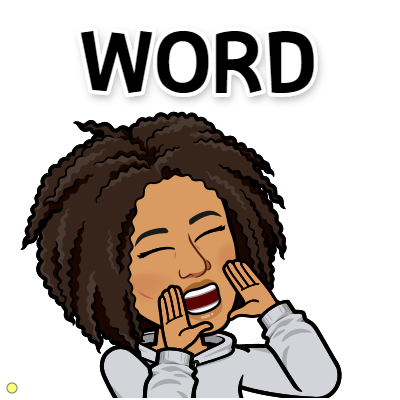 A number or expression that divides another expression without remainder
12-7 Polynomial Roots & Zeros
Key Concepts
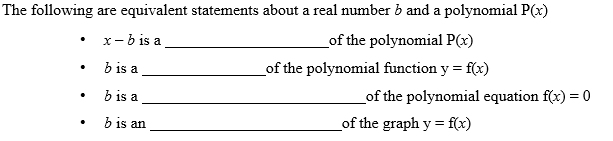 Solution
Root
Zero
x-intercept
SWBAT analyze the graphs of polynomials using properties of zeros IOT determine the number and types of roots for a polynomial equation use a variety of methods IOT solve quadratic functions. 
SWBAT use factorizations IOT find the roots for polynomial equations.
12-7 Examples
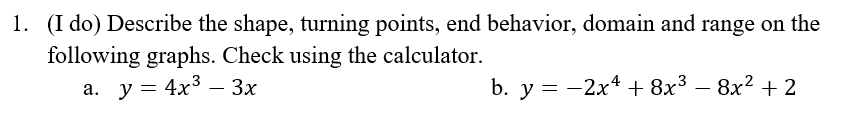 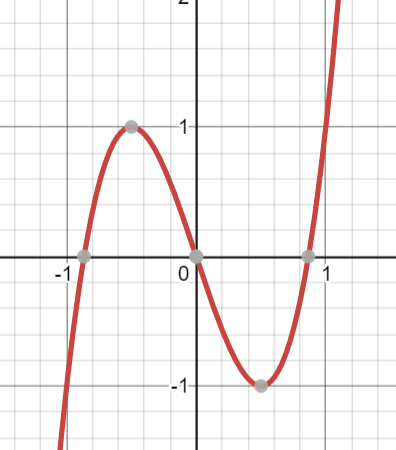 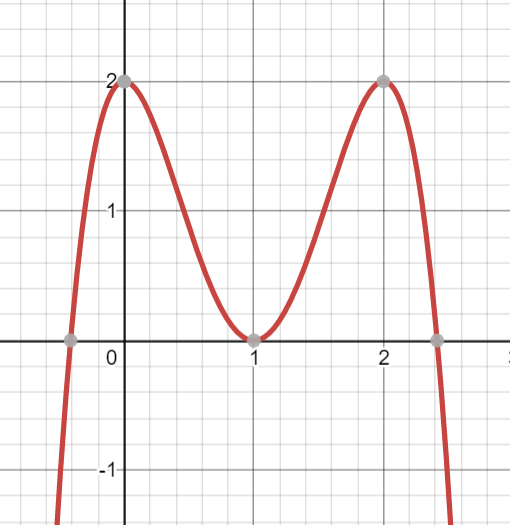 SWBAT analyze the graphs of polynomials using properties of zeros IOT determine the number and types of roots for a polynomial equation use a variety of methods IOT solve quadratic functions. 
SWBAT use factorizations IOT find the roots for polynomial equations.
12-7 Examples
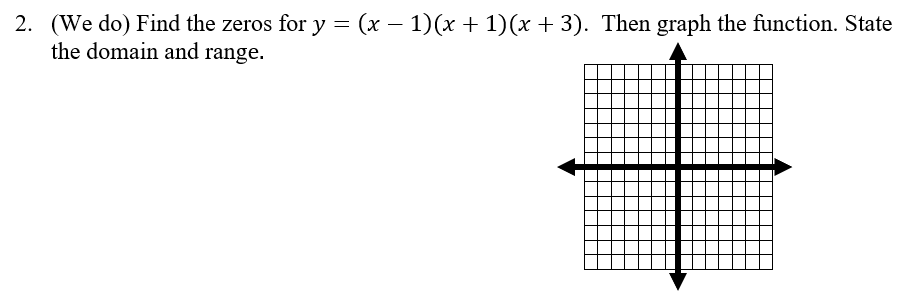 SWBAT analyze the graphs of polynomials using properties of zeros IOT determine the number and types of roots for a polynomial equation use a variety of methods IOT solve quadratic functions. 
SWBAT use factorizations IOT find the roots for polynomial equations.
12-7 Examples
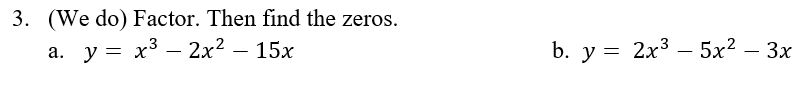 SWBAT analyze the graphs of polynomials using properties of zeros IOT determine the number and types of roots for a polynomial equation use a variety of methods IOT solve quadratic functions. 
SWBAT use factorizations IOT find the roots for polynomial equations.
12-7 Examples
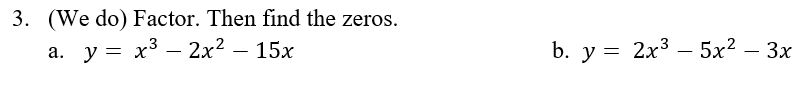 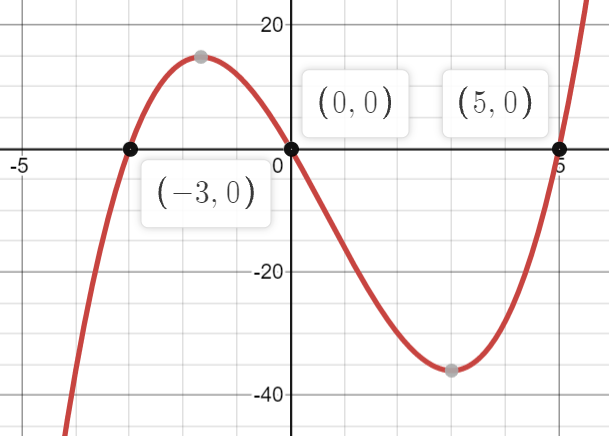 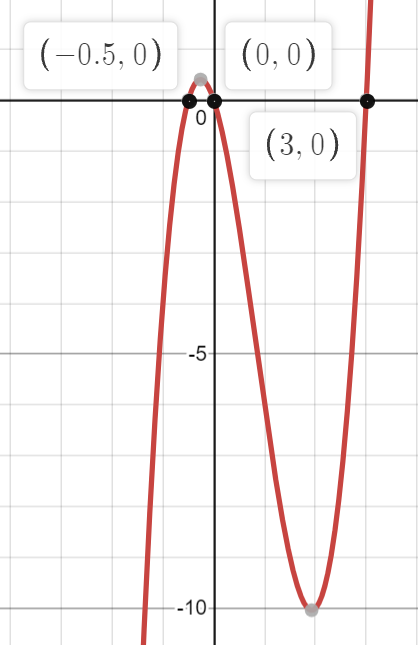 SWBAT analyze the graphs of polynomials using properties of zeros IOT determine the number and types of roots for a polynomial equation use a variety of methods IOT solve quadratic functions. 
SWBAT use factorizations IOT find the roots for polynomial equations.
12-7 Examples
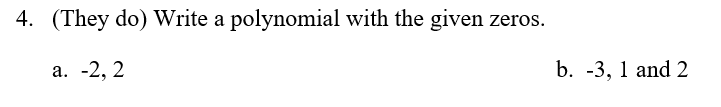 SWBAT analyze the graphs of polynomials using properties of zeros IOT determine the number and types of roots for a polynomial equation use a variety of methods IOT solve quadratic functions. 
SWBAT use factorizations IOT find the roots for polynomial equations.
12-7 Examples
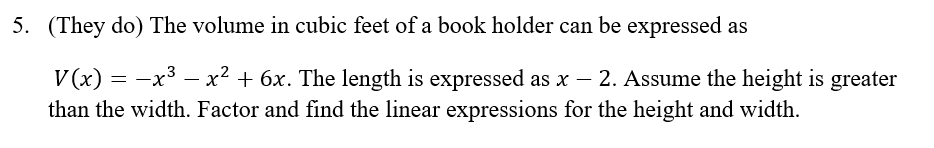 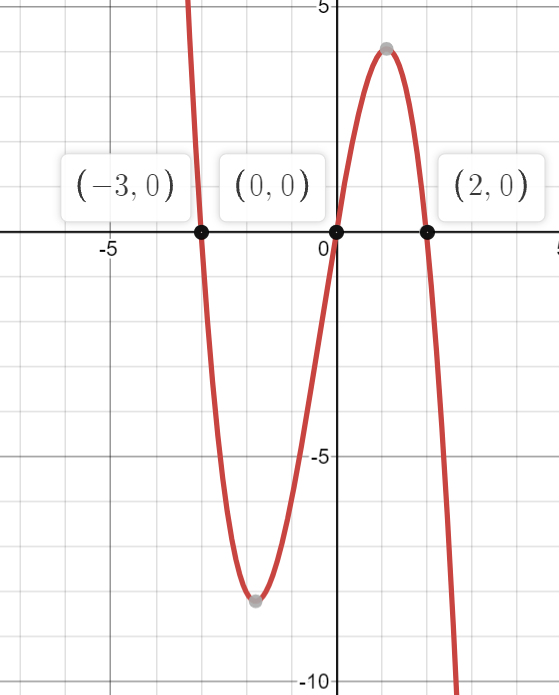 SWBAT analyze the graphs of polynomials using properties of zeros IOT determine the number and types of roots for a polynomial equation use a variety of methods IOT solve quadratic functions. 
SWBAT use factorizations IOT find the roots for polynomial equations.
Independent Practice/Lesson Check 12-7
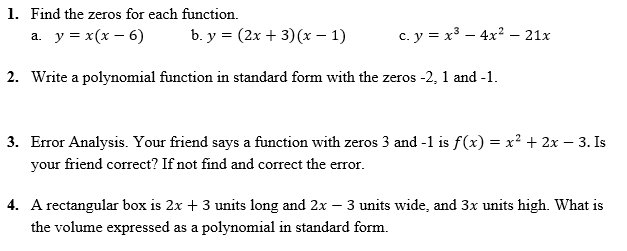 Independent Practice/Lesson Check 12-7
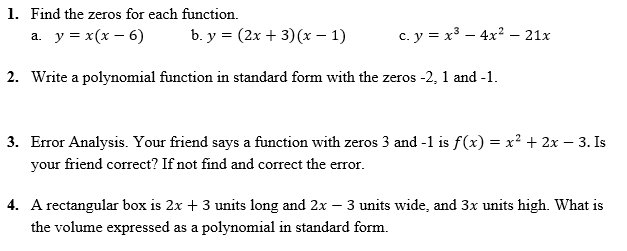